Enheter för längd
Ett nyfött barn är ungefär 50 cm långt. En flaggstång kan vara 
12 m hög. Mellan Stockholm och Östersund är det ungefär 600 km.
För att kunna jämföra längder måste du känna till sambanden mellan de olika enheterna.
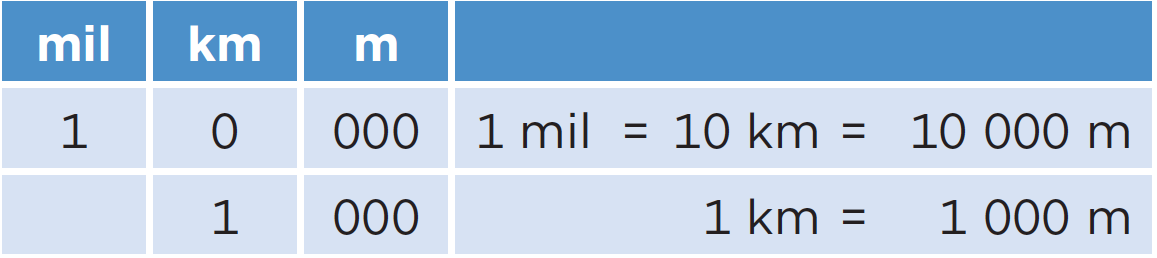 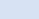 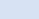 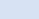 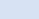 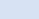 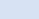 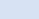 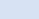 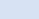 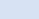 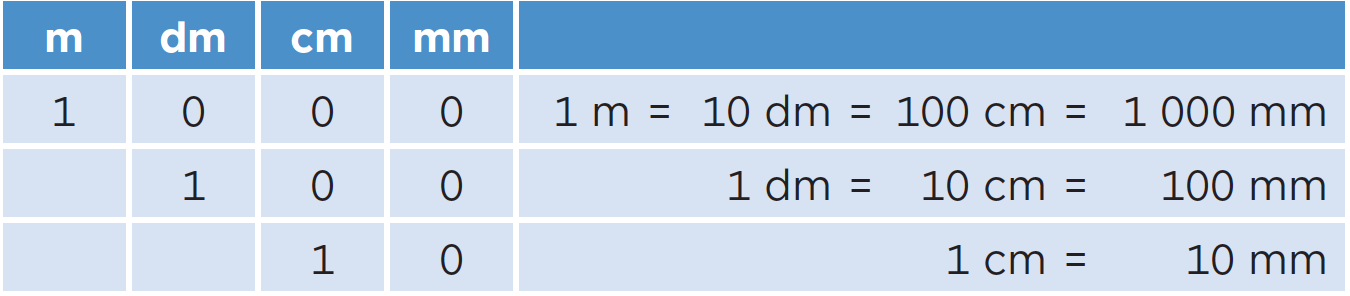 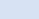 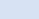 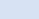 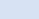 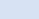 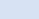 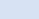 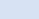 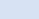 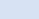 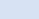 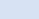 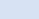 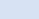 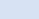 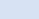 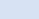 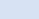 Prefix
I samband med enheter använder vi prefix.
Några vanliga prefix är kilo, deci, centi och milli.
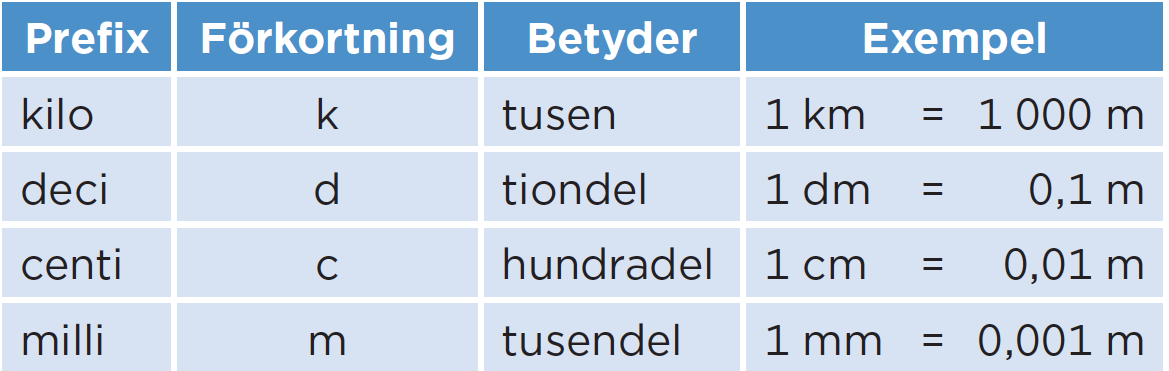 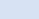 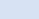 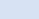 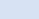 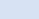 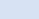 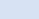 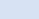 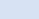 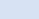 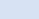 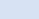 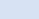 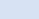 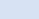 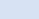 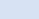 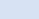 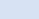 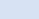 Exempel
a) Skriv 25 cm i meter. 		 	b) Skriv 7 dm i meter.  		   c) Skriv 850 mm i meter.
0,25 m
a) 25 cm =
Prefixet milli (m) betyder tusendel.
   
850 mm = 850 tusendels meter =           m = 0,85 m
Prefixet centi (c) betyder hundradel.
   
25 cm = 25 hundradels meter =          m = 0,25 m
Prefixet deci (d) betyder tiondel.
   
7 dm = 7 tiondels meter =          m = 0,7 m
25
850
7
10
100
1000
0,7 m
b) 7 dm =
0,85 m
c) 850 mm =
Exempel
Skriv 1,2 dm i centimeter.		b) Skriv 65 mm i centimeter. 	      c) Skriv 0,3 m i millimeter
a) 1,2 dm =
12 cm
1 dm = 10 cm. Alltså är 1,2 dm = 12 cm.
6,5 cm
10 mm = 1 cm och 60 mm = 6 cm
Då är 65 mm = 6,5 cm.
b) 65 mm =
0,1 m = 1 dm = 100 mm. 
Alltså är 0,3 m = 3 ∙ 100 mm = 300 mm.
300 mm
c) 0,3 m =
Exempel
Skriv längderna i kilometer.
c) 2 300 m
a) 0,3 mil
b) 5,2 mil
0,1 mil = 1 km 
Då är 0,3 mil = 3 km.
Du kan också direkt multiplicera 0,3 med 10.
a) 0,3 mil =
3 km
5 mil = 50 km och 0,2 mil = 2 km 
Då är 5,2 mil = (50 + 2) km = 52 km.
Du kan också direkt multiplicera 5,2 med 10.
b) 5,2 mil =
52 km
2 000 m = 2 km och 300 m = 0,3 km 
Då är 2 300 m = (2 + 0,3) km = 2,3 km.
Du kan också direkt dividera  2 300 med 1 000.
c) 2 300 m =
2,3 km
Exempel
Skriv längderna i mil.
c) 420 km
a) 7 km
b) 12 km
1 km = 0,1 mil 
Då är 7 km = 0,7 mil.
Du kan också direkt dividera 7 med 10.
a) 7 km =
0,7 mil
10 km = 1 mil och 2 km = 0,2 mil. 
Då är 12 km = (1 + 0,2) mil = 1,2 mil.
Du kan också direkt dividera 12 med 10.
1,2 mil
b) 12 km =
10 km = 1 mil 
420 km = 420 / 10 = 42 mil
c) 420 km =
42 mil
Exempel
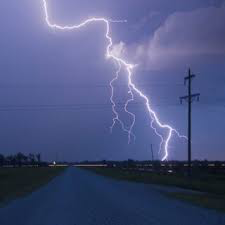 Ljudets hastighet är 340 meter per sekund.
Vid ett blixtnedslag hör du åskan 
5 sekunder efter att du har sett blixten.
Svara i kilometer.
Hur långt bort är blixtnedslaget?
Använd huvudräkning eller uppställning när du multiplicerar.
Avstånd:
5 · 340 m =
1 700 m
1 000 m = 1 km 
   700 m = 0,7 km
1 700 m =
1,7 km
Svar: Blixtnedslaget är 1,7 km bort.
Skala – förminskning och förstoring
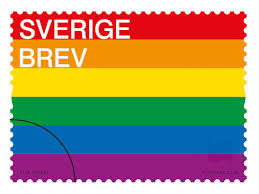 Naturlig storlek:  

      Skala 1 : 1
Förminskning till hälften:  

              Skala 1 : 2
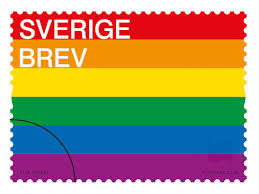 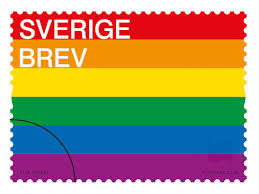 Förstoring till det dubbla:  

Skala 2 : 1
Om det minsta talet i skalan står först är bilden en förminskning av verkligheten, till exempel 1 : 2.
Om det största talet i skalan står först är bilden en förstoring av verkligheten, till exempel 2 : 1.
Exempel
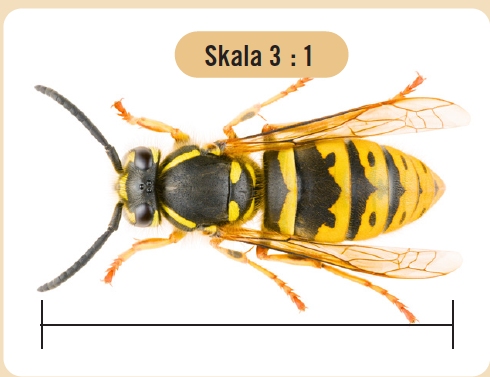 Hur lång är getingen i verkligheten?
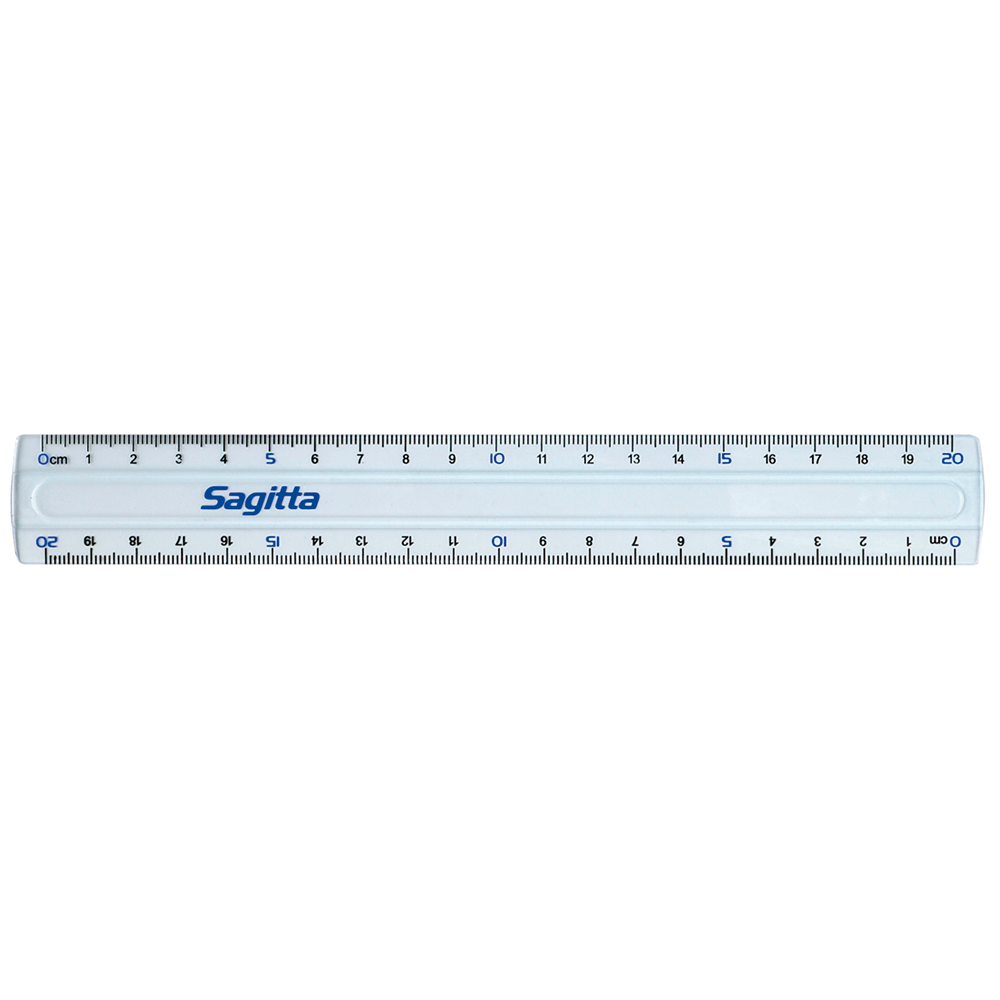 Längd på bilden:
4,5 cm
Skala:   3 : 1
1,5 cm
Längd i verkligheten:
Skala 3 : 1 betyder att 3 cm på bilden är 1 cm i verkligheten. 
Genom att dividera med 3 får du getingens längd i verkligheten.
Svar: Getingen är 1,5 cm lång i verkligheten.
4,5
cm =
3
Exempel
En karta är ritad i skala 1 : 20 000. På kartan är det 3 cm mellan två hus. Hur långt är det i verkligheten? Svara i meter.
Längd på kartan:  3 cm
Skala:  1 : 20 000
Skala 1 : 20 000 innebär att 1 cm på kartan är 20 000 cm i verkligheten.
60 000 cm
20 000 ∙ 3 cm =
Längd i verkligheten:
60 000 cm =
600 m
1 m = 100 cm
Svar:  Avstånden mellan husen är 600 m.
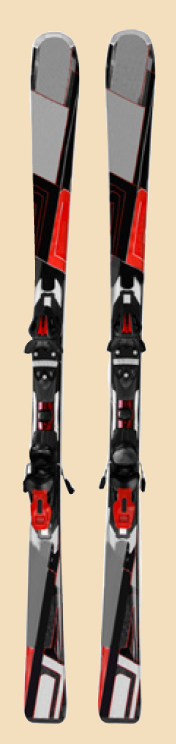 Exempel
I verkligheten är skidorna 1,6 m långa. Vilken är skalan?
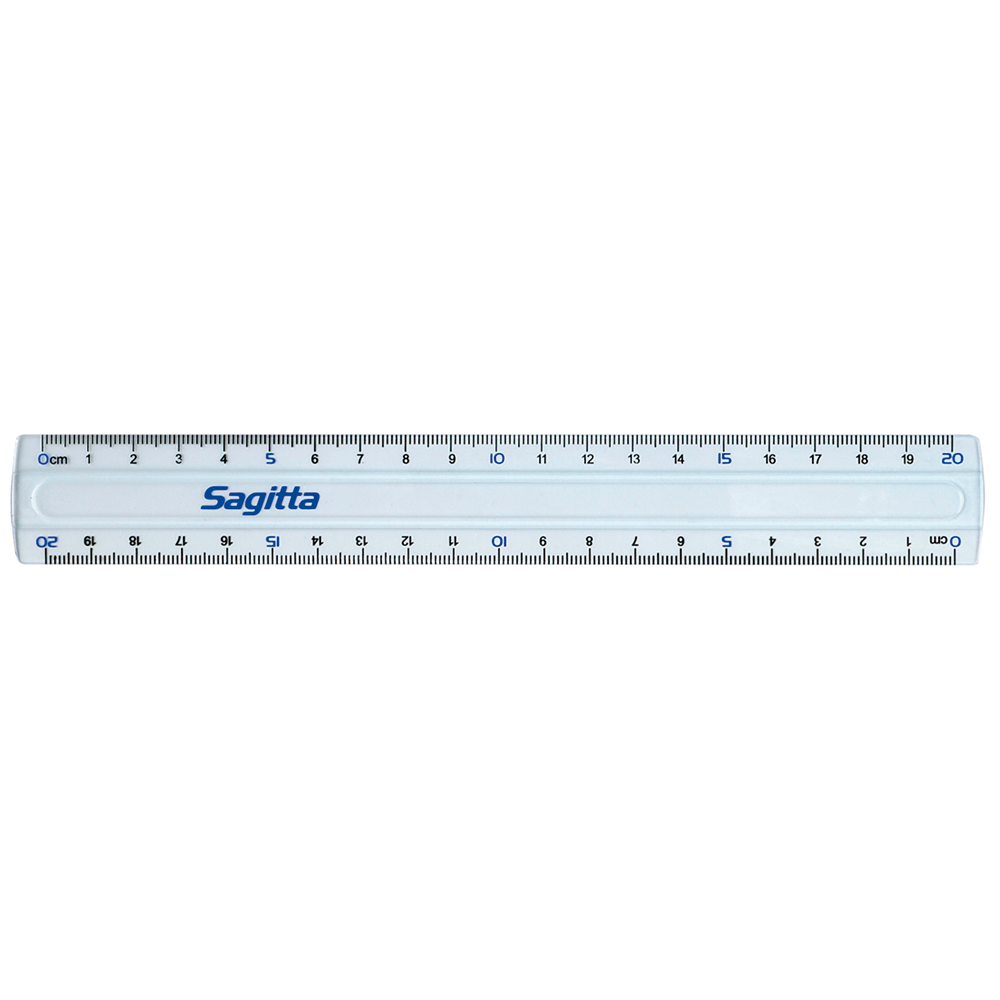 Längd på bilden:
4 cm
160 cm
Omvandla så att du har samma enhet i verkligheten och på bilden.
1,6 m =
Längd i verkligheten:
Skidorna är 40 gånger kortare på bilden än i verkligheten.
40
1 : 40
Skala =
Svar: Skalan är 1 : 40.
160 cm
=
4 cm
Exempel
Vilken är skalan?
Bild 		    Verklighet
Omvandling
Skala
1 cm			       20 m
1 : 2 000
20 m = 2 000 cm
2 : 1
1 cm = 10 mm
1 cm   		        5 mm
4,5 km = 450 000 cm
1 : 150 000
3 cm 		      4,5 km
6 mil = 60 000 000 mm
1 : 2 000 000
30 mm 			6 mil